TIẾNG VIỆT 2
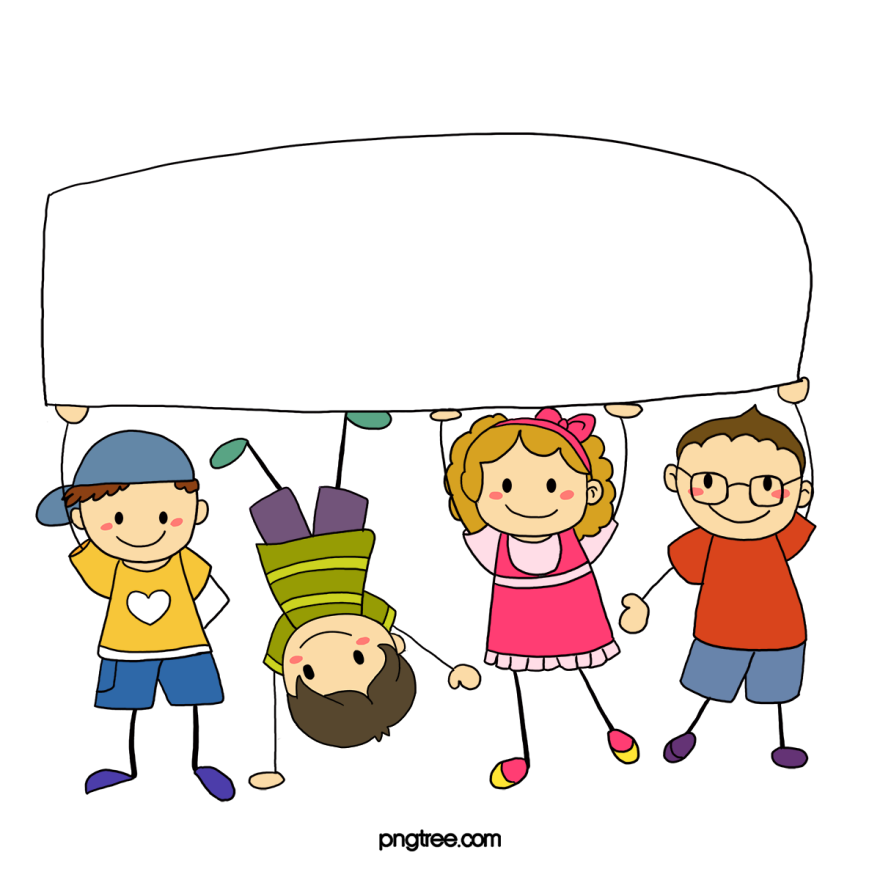 Khởi động
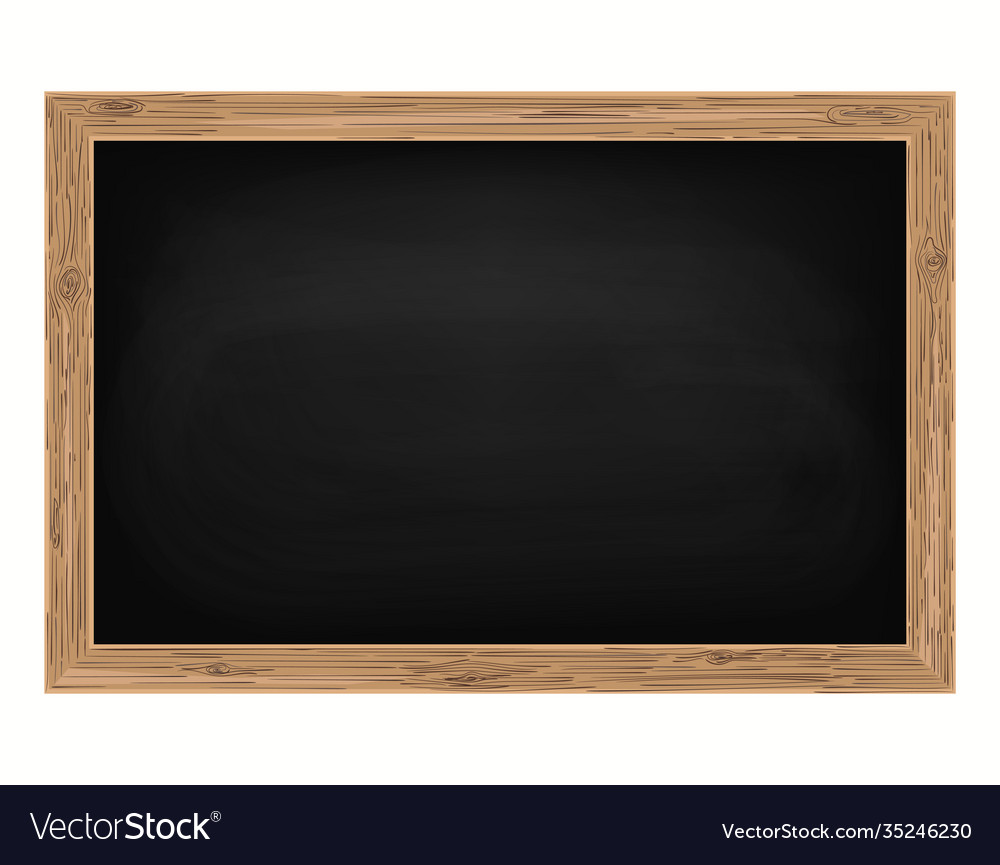 G
[Speaker Notes: Viết vào bảng con]
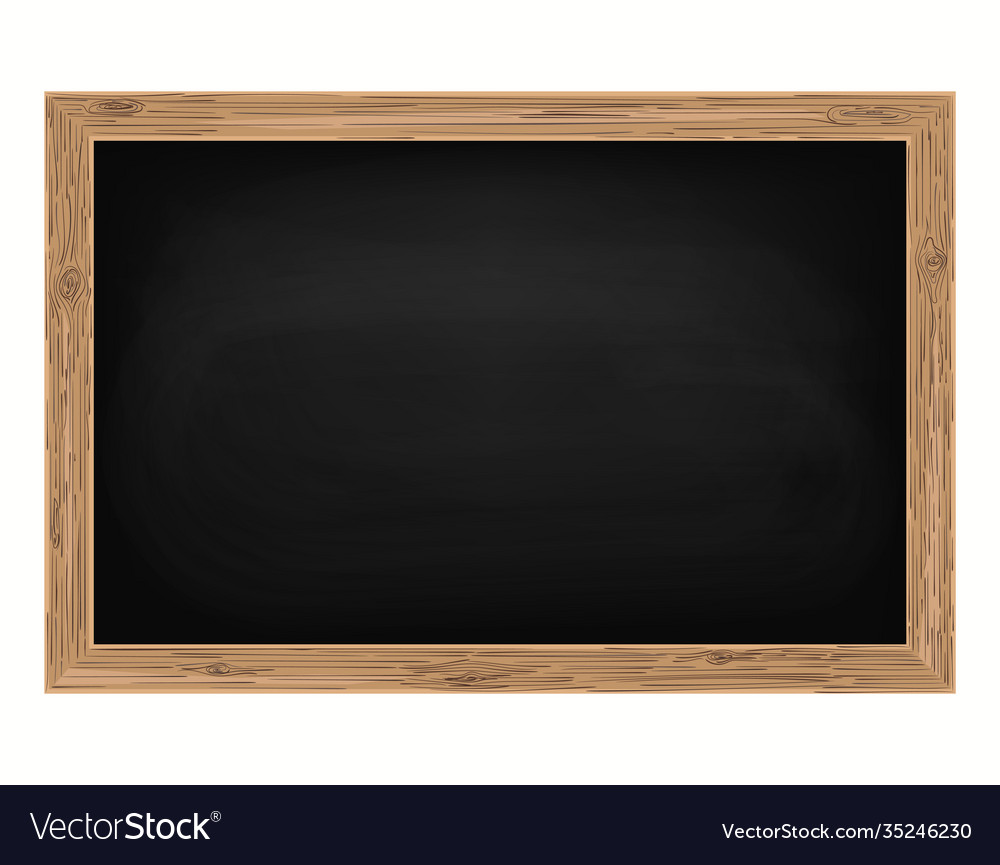 Gần
[Speaker Notes: Viết vào bảng con]
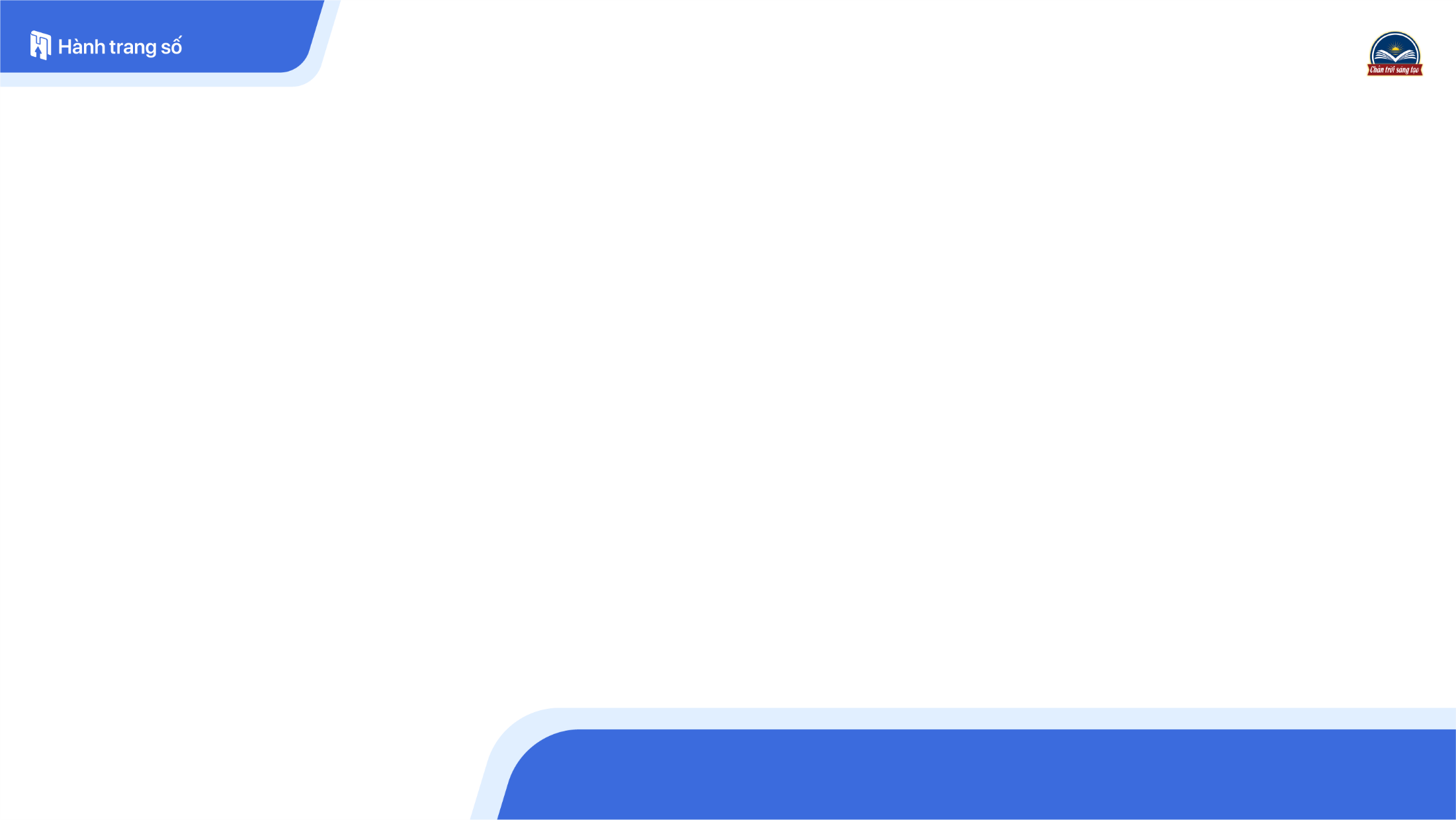 Tuần 10
Bài 
17
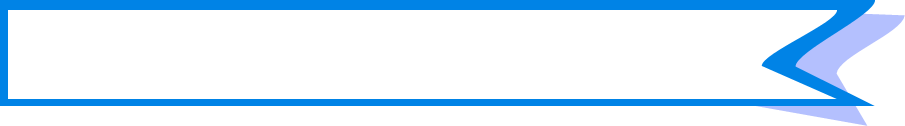 GỌI BẠN
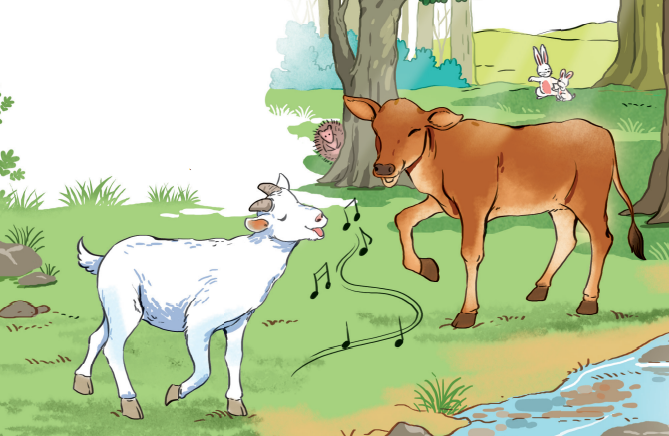 Tiết 3
VIẾT CHỮ HOA H
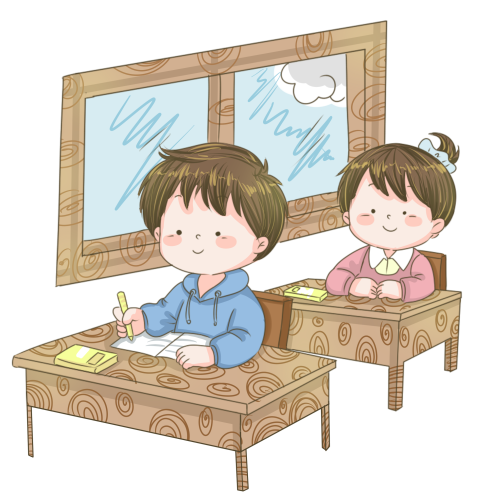 Quan sát chữ hoa H (cỡ chữ vừa)
1
6
5
5
H
4
4
3
3
2
2
1
Đường
kẻ đậm
1
2
3
4
5
Quan sát chữ hoa H (cỡ chữ nhỏ)
1
H
2
1
1
2
[Speaker Notes: Đến đây thì cho HS tự nói về độ cao, độ rộng, GV k cần chú thích nữa nhé]
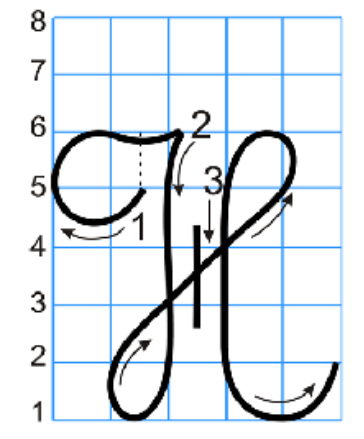 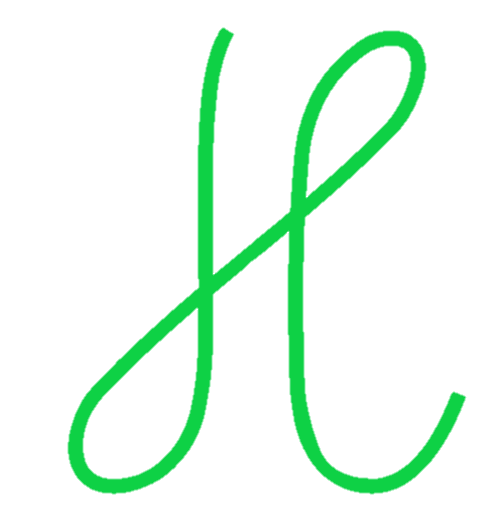 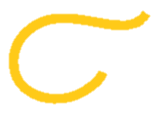 H
[Speaker Notes: Chữ hoa H gồm mấy nét? 3 nét]
Quan sát  viết mẫu chữ hoa H (cỡ chữ vừa)
2
[Speaker Notes: Chữ hoa A gồm mấy nét?
Chữ hoa A có 3 nét (tham khảo SGV)]
Quan sát  viết mẫu chữ hoa H (cỡ chữ nhỏ)
2
Viết chữ hoa H
3
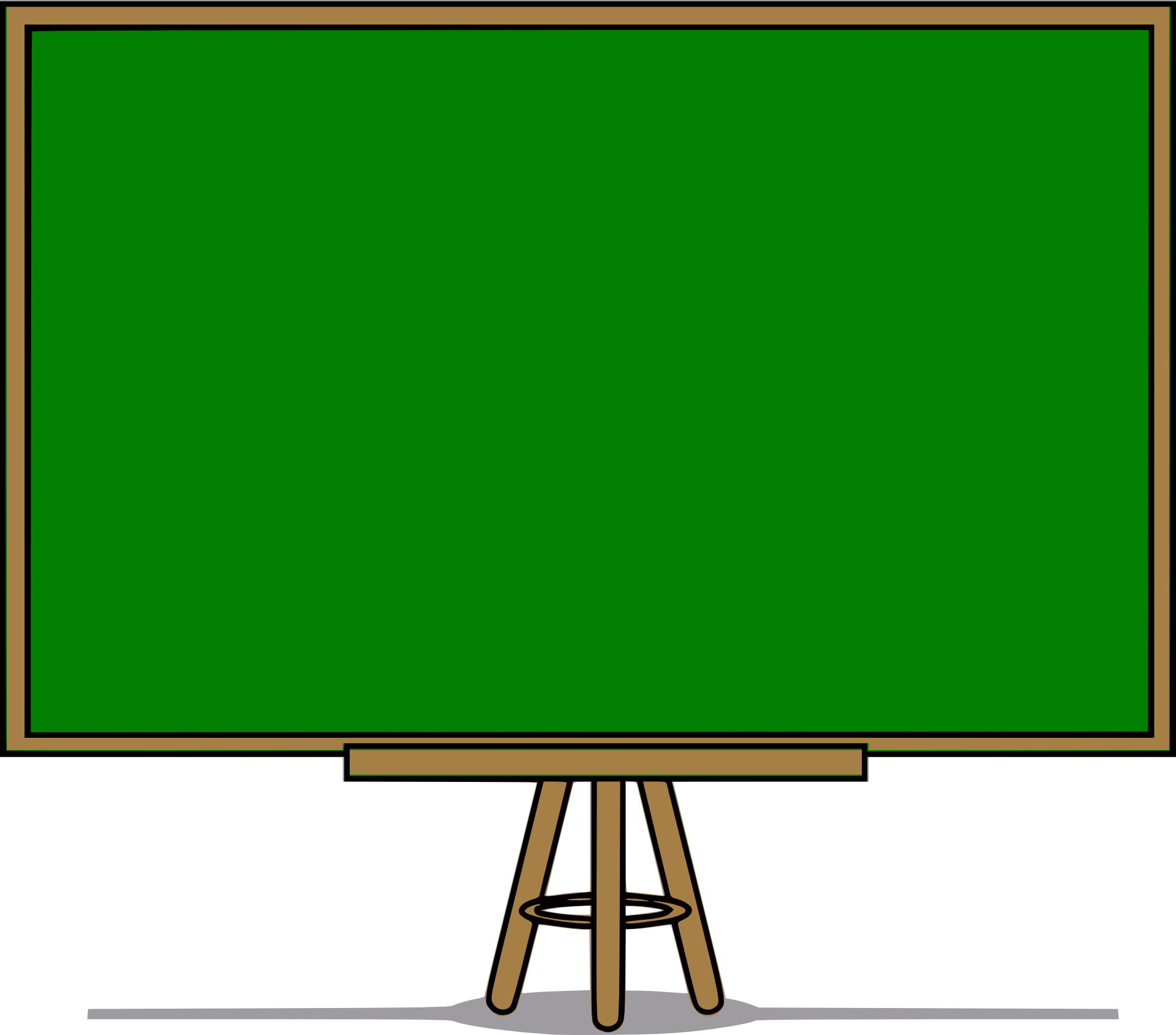 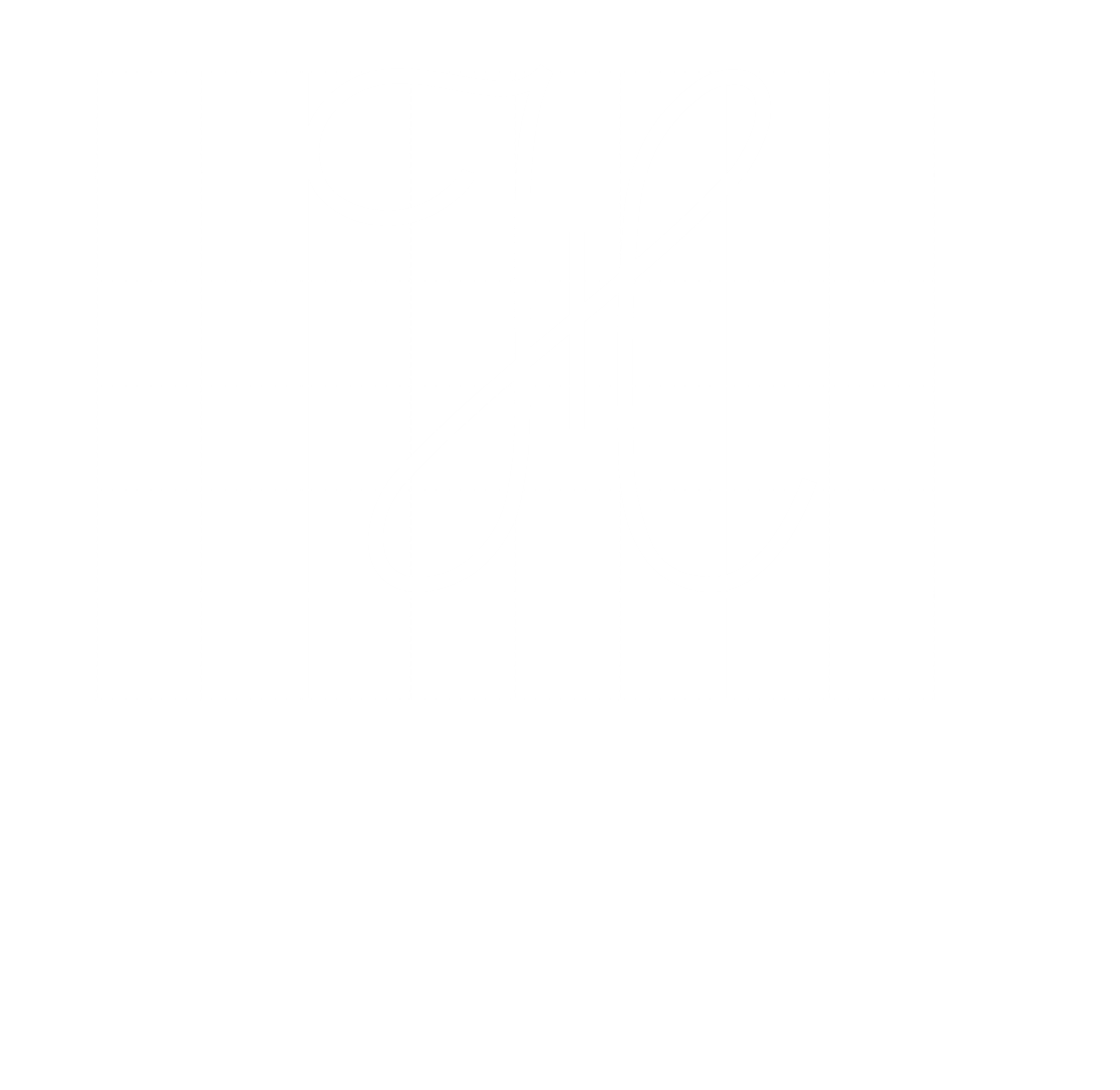 H
[Speaker Notes: HS viết bảng con
HS viết vở]
Viết chữ hoa H
3
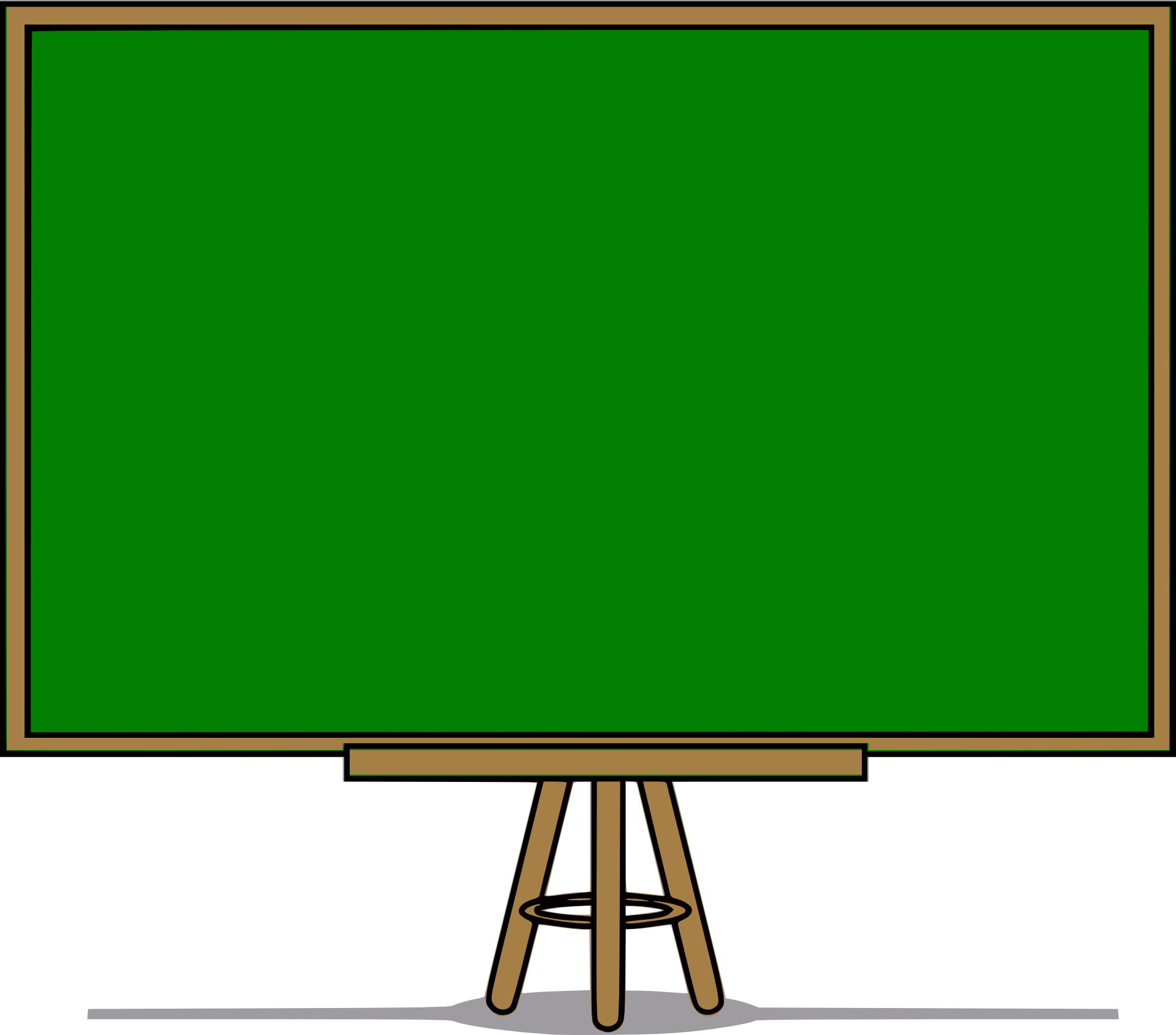 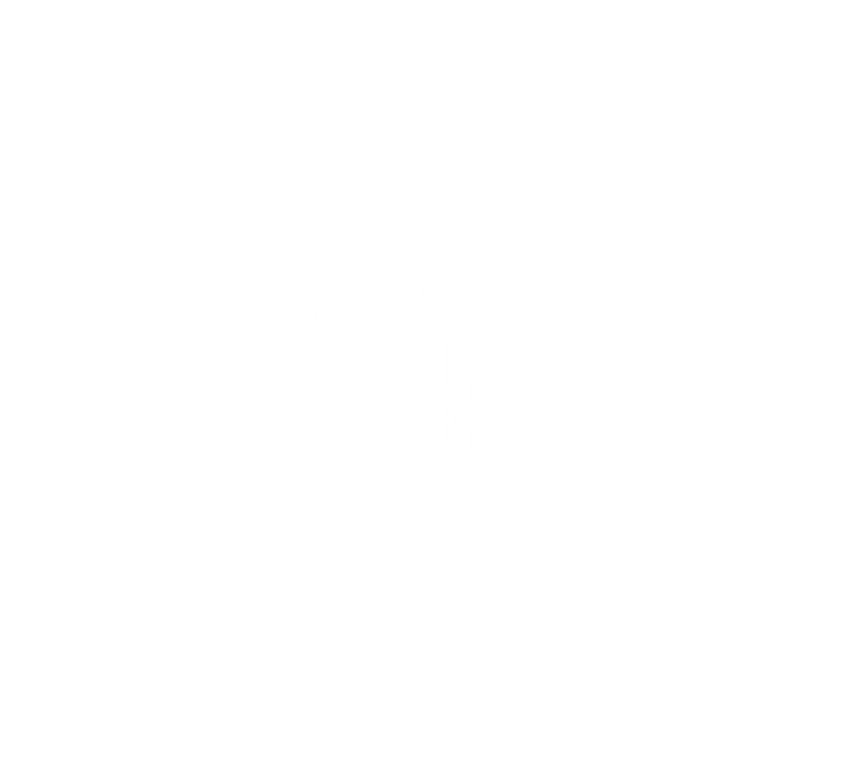 H
[Speaker Notes: HS viết bảng con
HS viết vở]
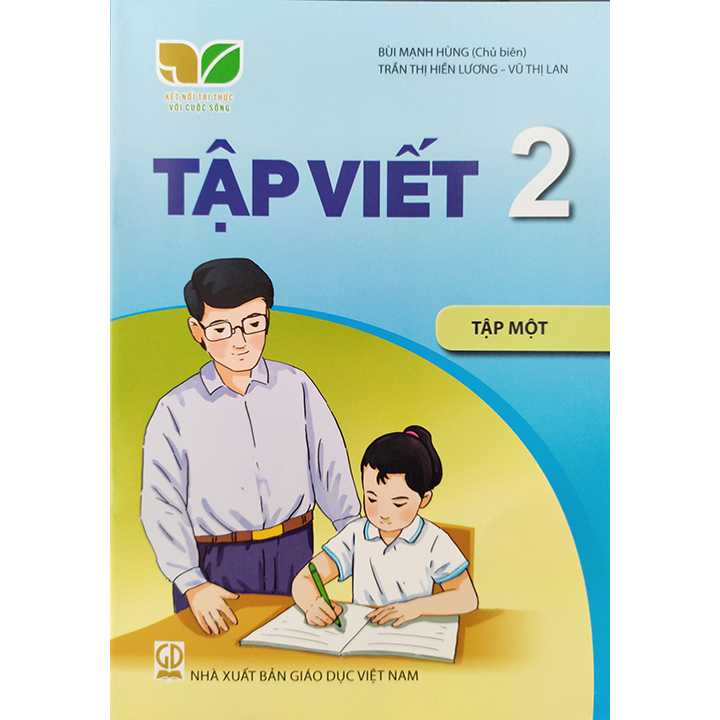 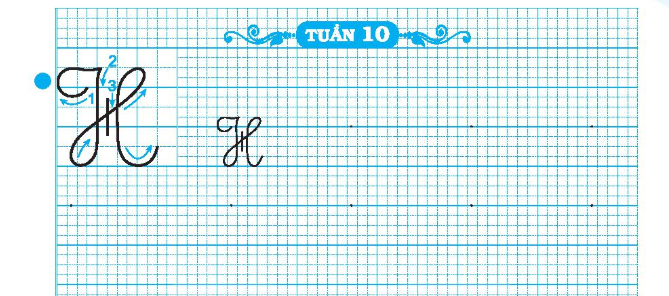 Trang 22
Viết câu ứng dụng
4
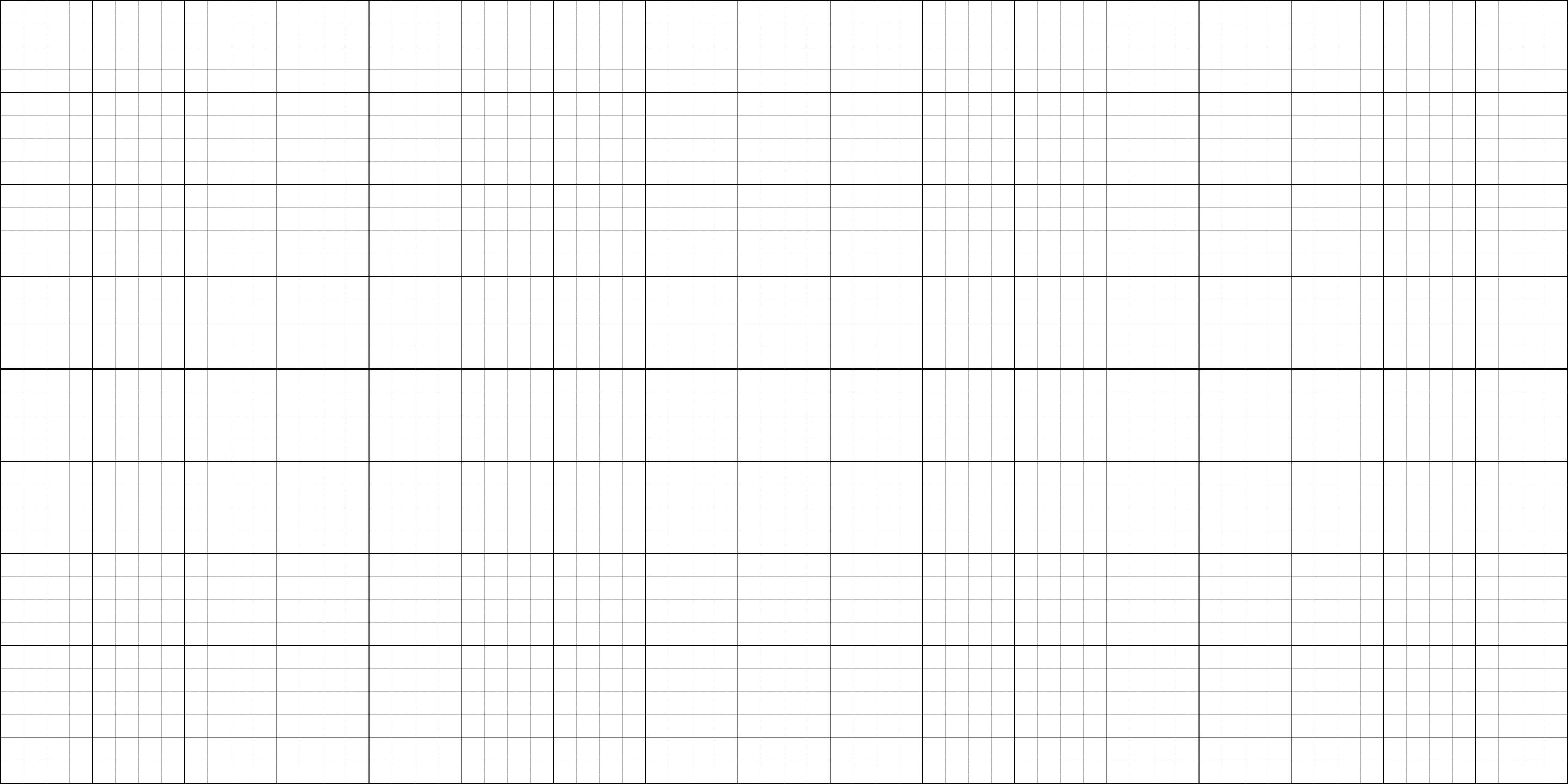 Hǌ κầy δŪg Ǉày hǌ bạn.
o
o
o
o
o
[Speaker Notes: Chú ý HD HS:
- Hiểu nghĩa của câu
Viết hoa chữ đầu câu
Khoảng cách giữa các chữ
Kĩ thuật nối chữ
Độ cao các con chữ]
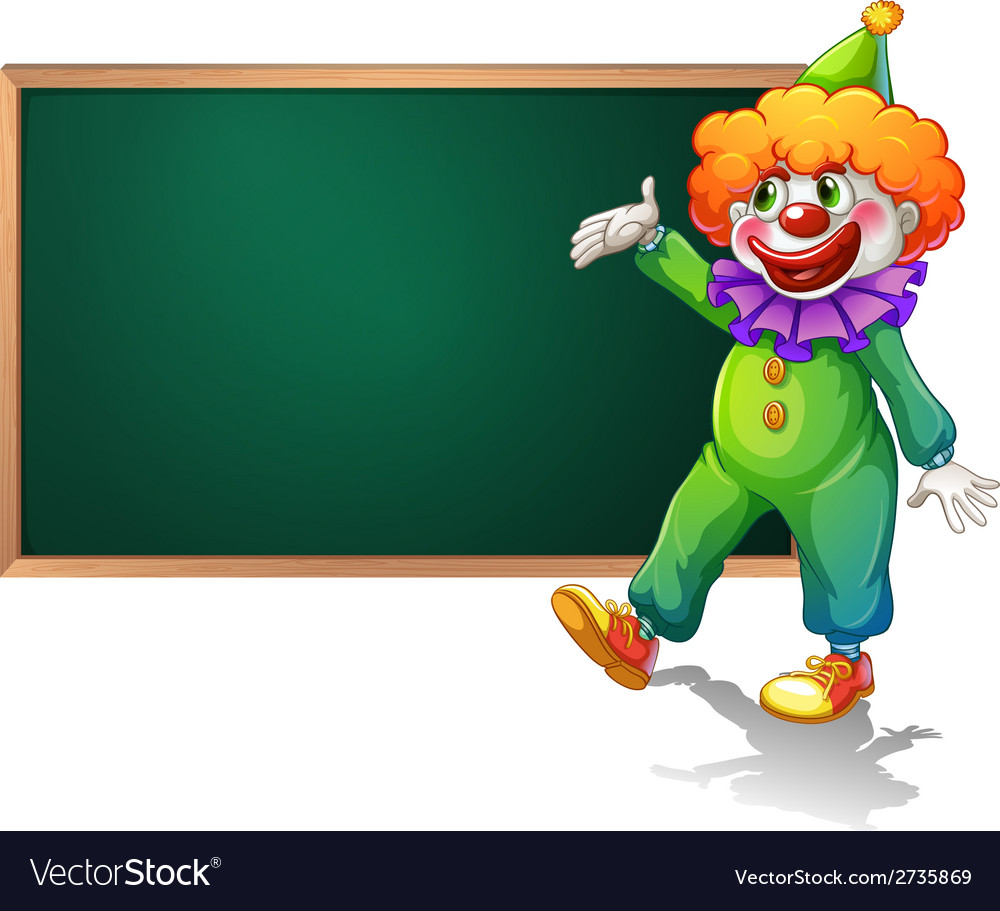 Hǌ
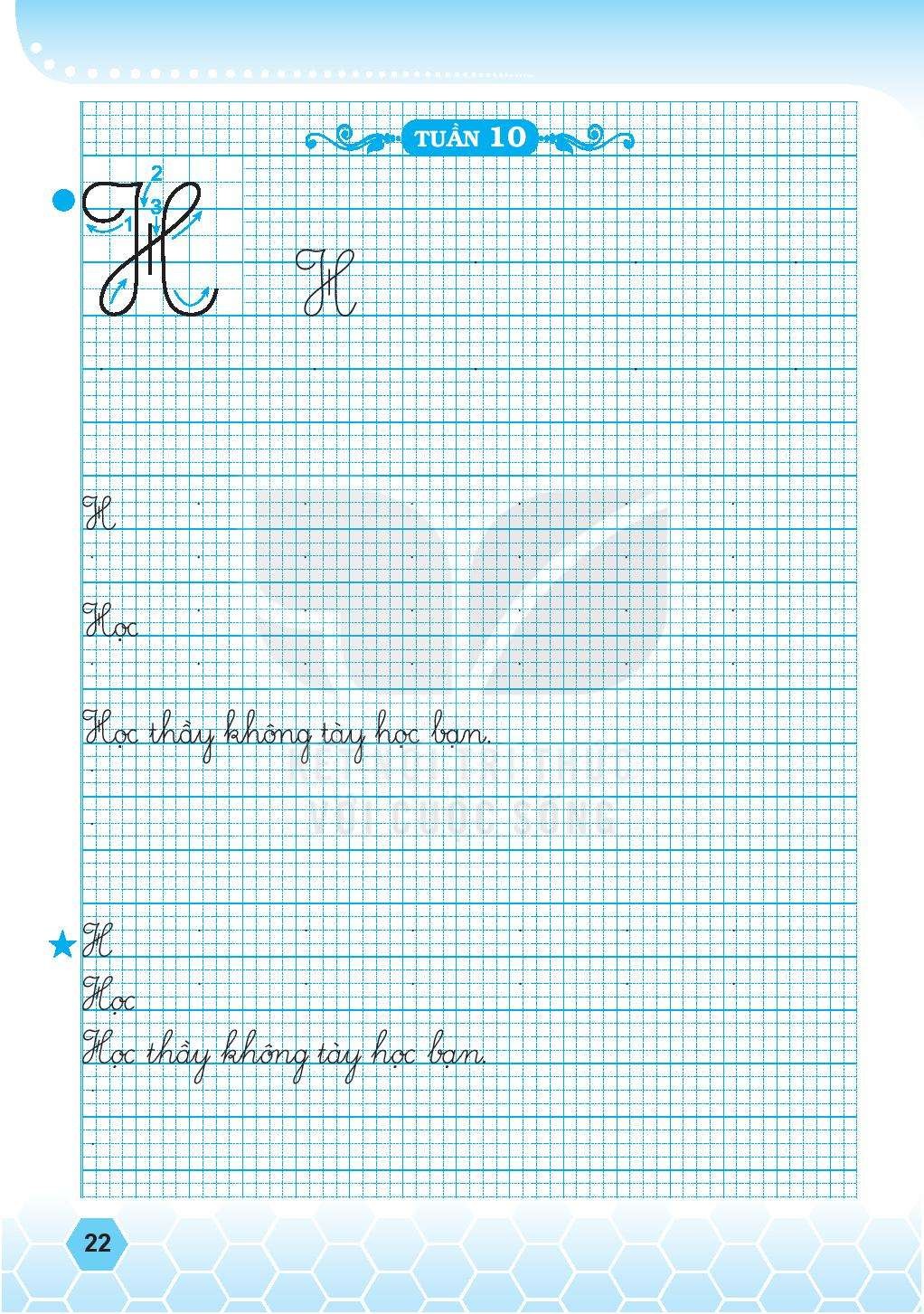 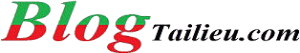 H
H
H
H
H
H
H
H
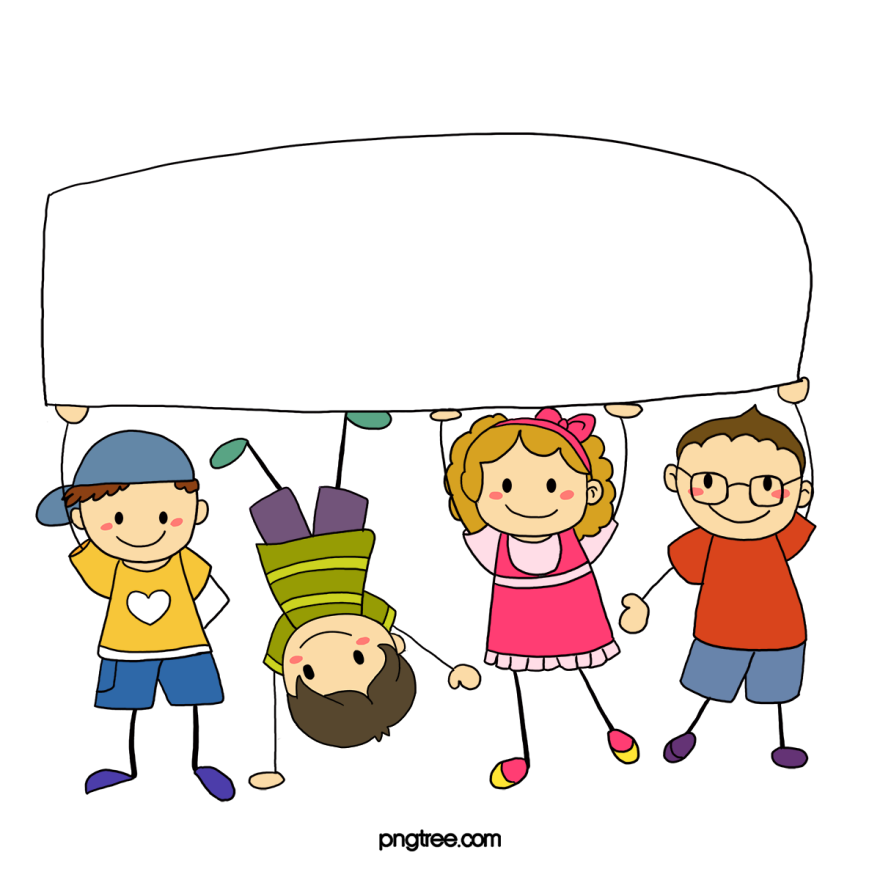 Định hướng